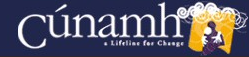 Cúnamh 

Strategic Planning Day

26th February 2022
1
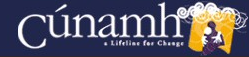 Aims & Objectives
To provide individuals with a safe place to explore and understand their feelings in relation to past traumatic experiences as they enter into the healing process 

To provide individuals with a supportive and friendly environment in which they can actively negotiate various routes for change on their personal development and the development of their communities 

To establish a durable community-led support system

To document the process as a dynamic model of progressive community support for implementation elsewhere.
2
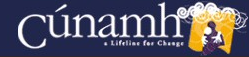 Vision Statement

Cúnamh aspires to a community and society whose health, mental health and wellbeing is thriving through access to personal and community development opportunities.


Mission Statement

To provide a community-led and based service catering for the emotional and psychological impact which conflict has had on individual and community wellbeing, and responsive to the emergent needs of the wider community.
3
3 Year Strategic Plan   2009 – 2012
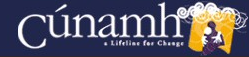 Values 

Cúnamh's work was piloted within the Bogside and Brandywell area of Derry, which is a nationalist/republican community. This community's experience of the conflict has been of acts and events caused mainly by British State forces, including Loyalist forces. 

Cúnamh firmly believes that the process of recovering from negative emotional and psychological impacts must initially take place within a safe and empathetic environment. Cúnamh also believes that individuals and communities are entitled to support structures which respect and understand their experiences, and which are outside of state-initiated or statutory provision. 

As well as dealing with the legacy of the conflict, Cúnamh also believes in responding to need as it develops over time. Cúnamh’s history and identity is the strong base from which we open out to the evolving / changing society in which we live.
4
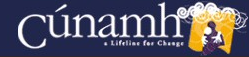 Strategic Aim 1 

To offer a range of support services addressing needs arising 
from the conflict and evolving local community need, including 
counselling, drop-in, information and other support services, 
geared towards helping people to experience the best possible 
mental and emotional health and well-being.

Objective 1.
To provide a range of therapeutic support services aimed at 
promoting good health and all aspects of well-being.

Counselling
Cognitive Behavioural Therapy
Complementary Therapy
Drop-in
Advocacy/Caseworker/Welfare Advice
Social Support Programmes
Eating Disorder Service
5
Objective 2: Evaluation

To develop a package of care on an ongoing basis that is evaluated using appropriate measures and standards.

Individual - Corenet; MYMOP; WSAP online measurement tools; Feedback from clients.

Project/Organisational – Funding Body requirements; Board Meetings; Legal requirements, e.g. Charities Commission
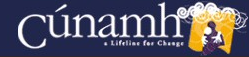 6
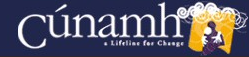 Strategic Aim 2 - Organisational Development

To continually develop Cúnamh positively as a best practice organisation.


Objective 1: Communications

 Regular staff meetings
 Regular Management Committee/Staff liaison
 Clinical Staff meetings
 Clear Policy & Procedure Manual
 Regular Management committee meetings
7
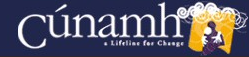 Objective 2: Staff Development 

Conduct ongoing TNA with staff.

Support staff with Ongoing Professional Development

Review volunteer policy considering the rationale, function and development needs of volunteers in the organisation
8
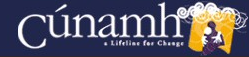 Objective 3: Premises 

Ensure the pemises are fit for purpose and accessible for all clients.

Objective 4: Security & Safety

Office is regularly checked for adherence to health & safety requirements

Staff are familiar with risk management procedures and these are reviewed and updated regularly

   GDPR is fully implemented and clients are provided with it.
9
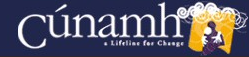 Strategic Aim 3 - Outreach and Relationships

To reach people in need beyond the immediate community already involved with Cúnamh. 

Objective 1: 
To carry out outreach work in other areas responsive to demand

Objective 2: 
To share the Cúnamh model with other interested communities of practice in an appropriate fashion, where this is in keeping with our aims and values.

Objective 3: 
To investigate cross-border and cross-community relationships and associated resources.
10
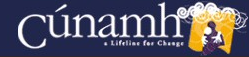 Strategic Aim 4 - Profile and Publicity

To raise the public profile of Cúnamh, both its role and the needs of its client group, so that they receive greater recognition, validation and support.

Objective 1: To target market Cúnamh to the different sectors relevant to the field of mental and emotional care and wellbeing, by producing distinct and discrete publications.
- Mental Health Booklet, Website updates, FB.   

Objective 2: To agree the appropriate level of profile for Cúnamh in the public eye, and with funders and other providers. 
- Client demand; notification of programmes and services on FB and website.

Objective 3: To undertake a public relations campaign aimed at attaining that profile which could include: 

Working collaboratively with other groups and seek publicity for it
Attending events to publicise and network on behalf of Cúnamh
Utilising the website more effectively for Public Relations
Participating in partnerships and networks beyond the local area
11
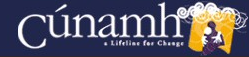 Timeline of Significant Events/Developments since 2013
Professional Skills and Accreditation

Emergence of formal Service Level Contracts - WHSCT

Delivery of new projects – Eating Disorder

Emergence of Casework Service

Security of 3/5 year Core funding cycle
12
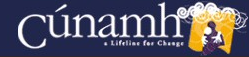 Overview of Service/Programme Delivery
Talking Therapies

Complementary Therapies

Social Support Programmes

Advocacy/Welfare Advice

Caseworker Service
13
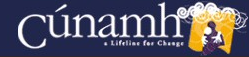 Since 2000 the organisation has delivered 12,500 Counselling sessions; 6,200 CBT sessions and 6,000 Complementary Therapy sessions.


Since 2014 The Eating Disorder project has provided 738 individual sessions to 62 young people and their families


Since 2017 The Caseworker Service has provided 738 clients with support for a range of schemes and aids, including TFPA, Disability Aids, Psychological Therapies, Social Isolation, Education & Training, Persistent Pain & Volunteering
14
15
16
17
18
19
20
Benefits of therapy
21
22
23
24
25
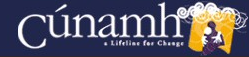 Current & Future Developments & Issues to Consider
Victims Permanent Disablement Payment Scheme

Regional Trauma Network

Impact of Covid-19

Ageing Client Population

Legacy Issues

New, emerging needs – Eating Disorders, Neurodiverse population.

Relevant Government Strategies – Mental Health, Anti-Poverty etc
26
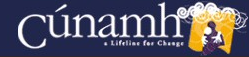 To Date, What has worked/hasn’t worked?



What Make us Unique/Different?
27
Strengths 
Personal Touch
Humanitarian approach to all issues
Ongoing training
Integrated counselling – CBT, CBT-E, Trauma Counselling
Group Support (Staff)
Easy Access to/for all clients
Supportive Team (staff)
Multi – disciplinary team
Respond to client needs.
Professional expertise
Personal experience
Community 1st /based
Great teamwork
Management that is informed, highly skilled & who support and encourage.
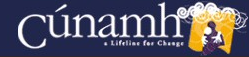 Up to date training
Range of services
Wealth of experience in dealing with trauma
Qualified practitioners
Up to date technology
Open door policy
Learning resources
Flexibility
Knowledge & skills
Interpretive counselling support
Professional Approach
Can do attitude
Good Communication
Listening ethos
Friendly
28
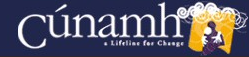 Weaknesses
Self-promoting
Premises
Access to building – aging clients, limited abilities
Recording ALL contacts
How we use monitoring info
Not enough young people in the organisation
We don’t sing our praises enough
Haven’t shared our practical experience to our advantage
Capacity
Identity
Too busy working not enough time to create new approaches
Need to look after and care for each other more
Not enough space
Disability access
Not enough finances
Not good at capturing our successes, verbal feedback from clients
Capturing the positive change in clients
Getting appropriate referrals-VSS, through the doors
Getting people to know about us and what we do
Capturing all available data on clients to inform practice
29
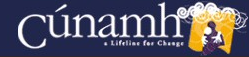 Opportunities
Well informed therapists – promote this via lectures, local initiatives, schools, higher education?
PHD Research Student
Cúnamh – what’s in a name 
– how do we pronounce it? 
What does it stand for?
More outdoor therapeutical approaches
New premises or other premises
Look back to former clients – Re-engage?
More advocacy – Advice lines etc
Technology
Digital delivery
30
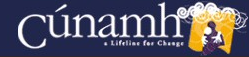 Threats
If we promote – do, we overstretch
Premises
Competing organisations
Withdrawal of funding
Demands of funders
Lack of knowledge of your work
Other organisations doing similar work
Complacency
Succession planning
31
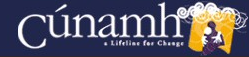 Issues/Factors for Consideration

Political
Potential of instability within Assembly, and subsequent impact upon funding.
Ongoing disagreement over dealing with the past and distress to victims/survivors

Environmental
Physical space and limitations for reduced mobility and disabled clients, needs to be continuously assessed.

Social
New migrant community members should be specifically reached out to, by strengthening relationships with outreach forums and interpreter services.

Technical
Optimal use of social media to be explored to raise awareness of services and engagement with hard to reach and vulnerable groups.
32